Vocabulary!
cricket
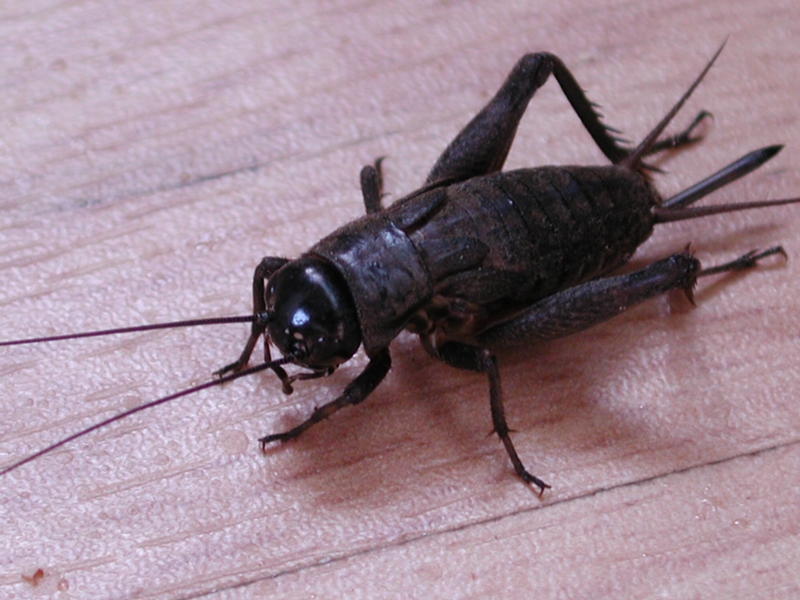 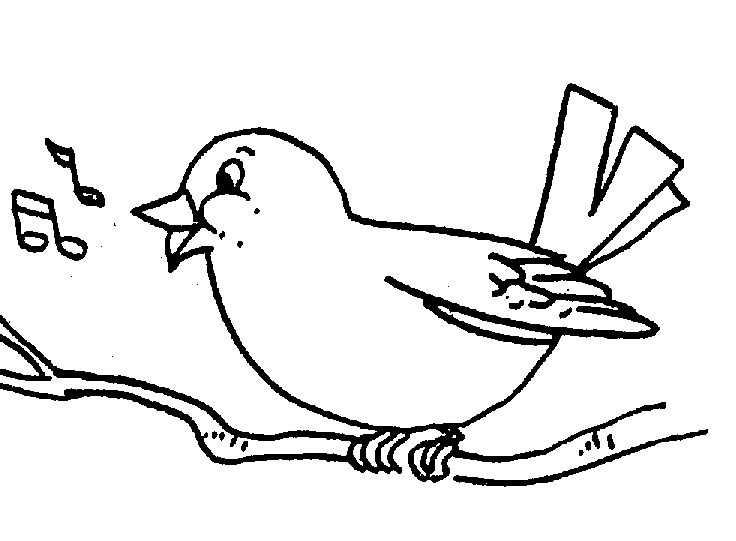 chirping
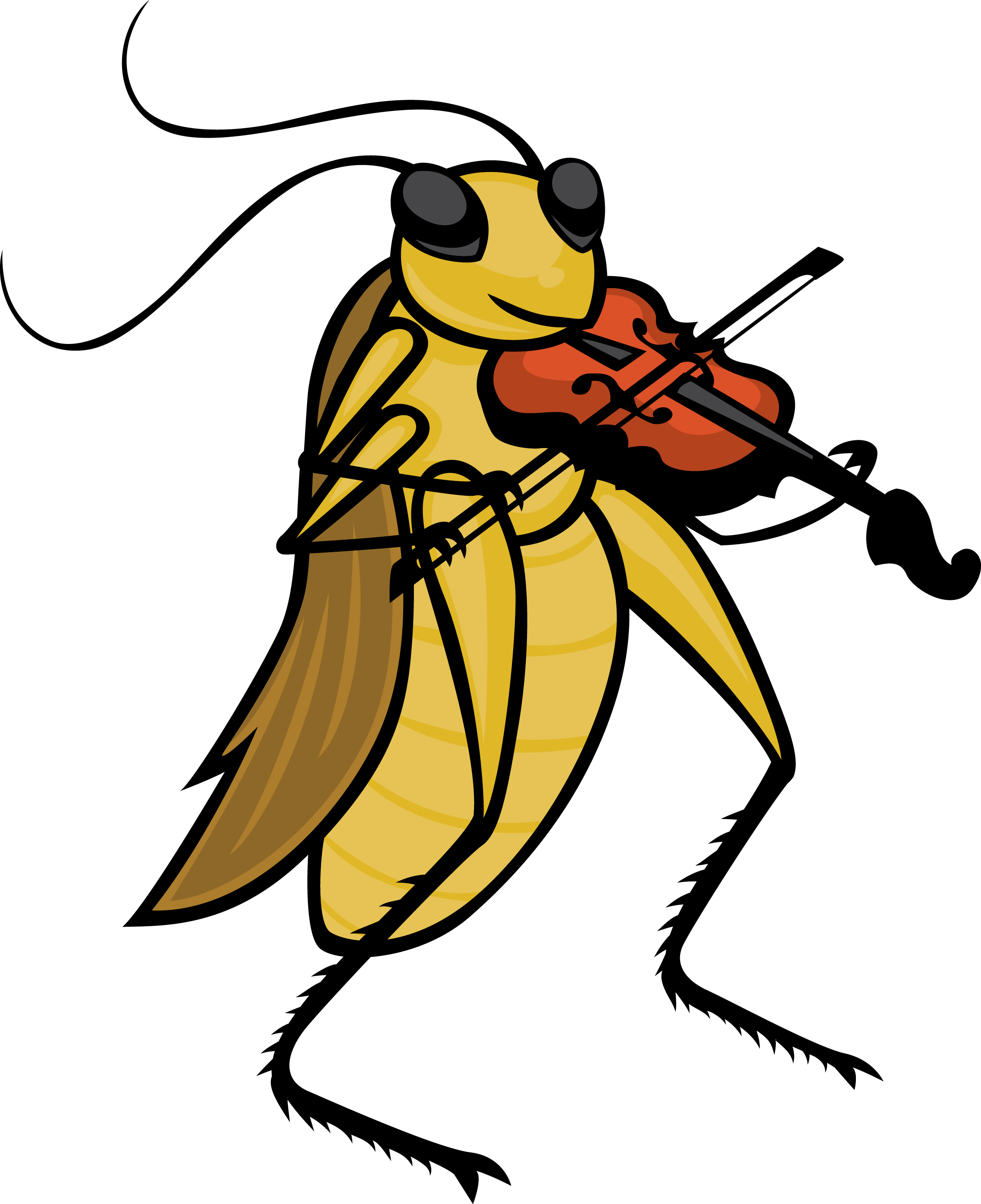 forester
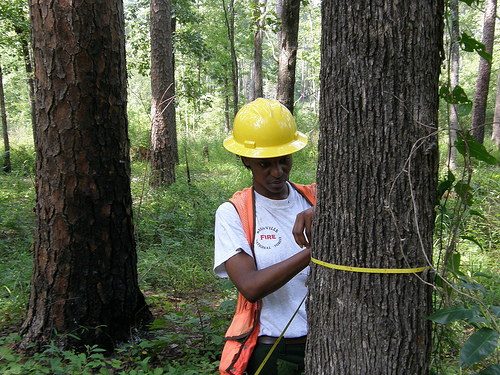 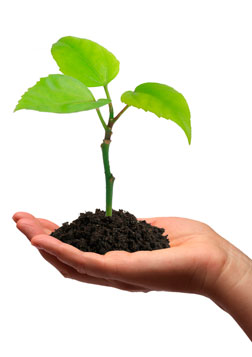 sapling
stage
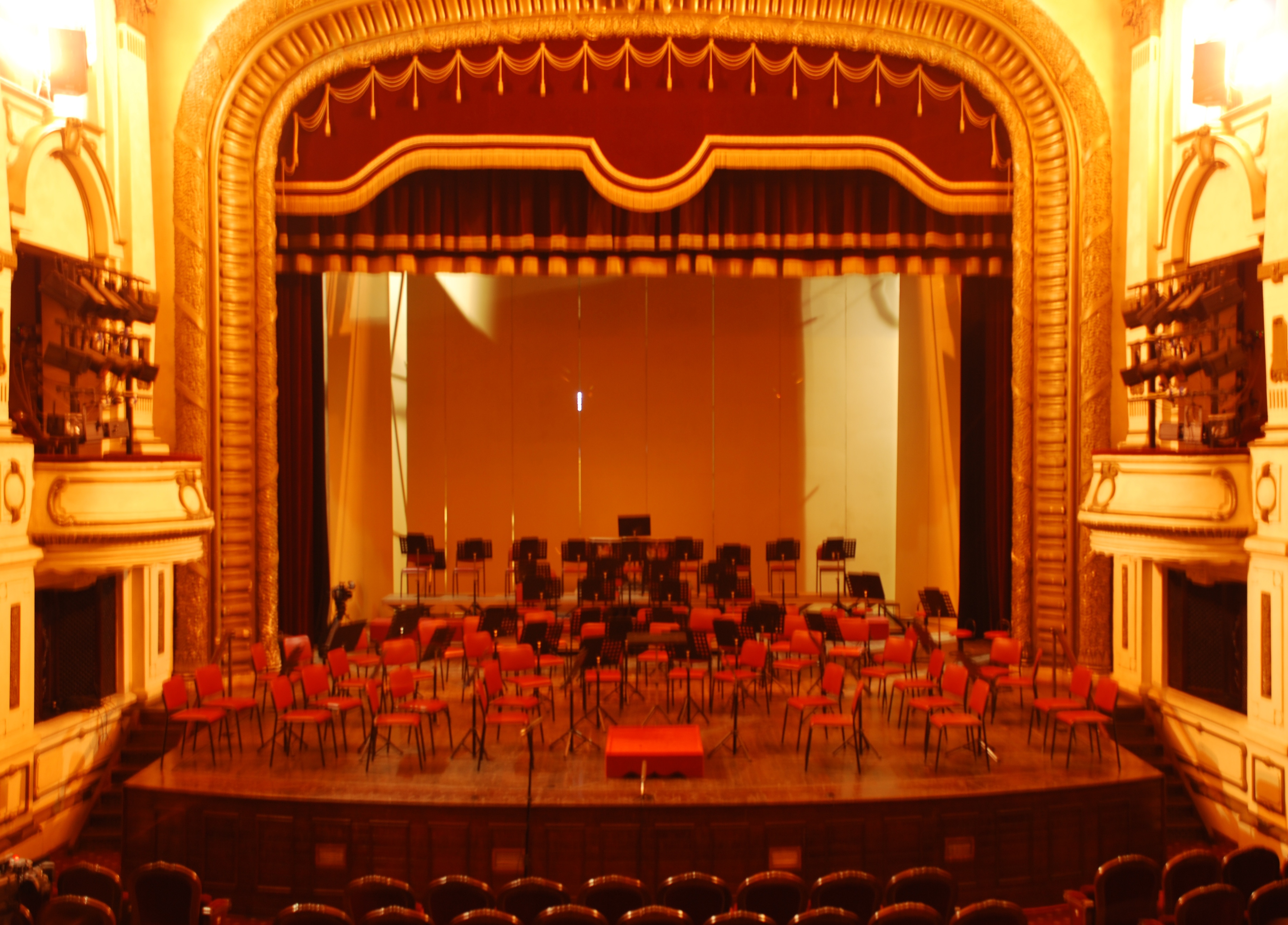 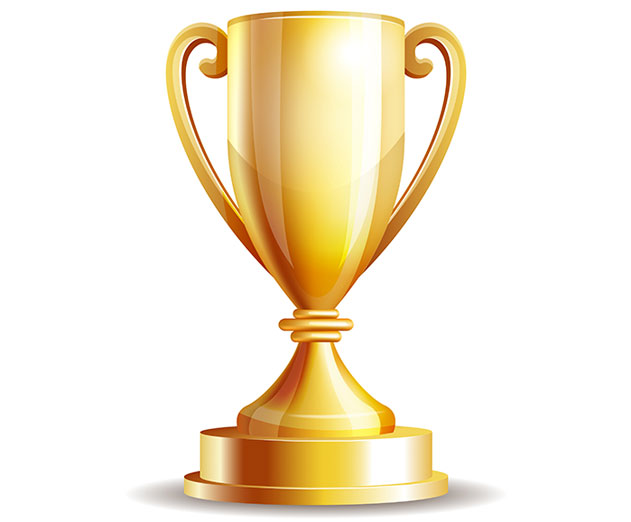 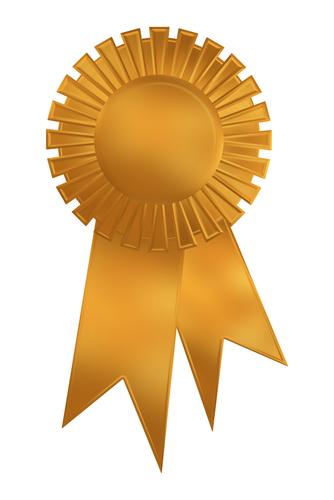 award
mare (female horse)
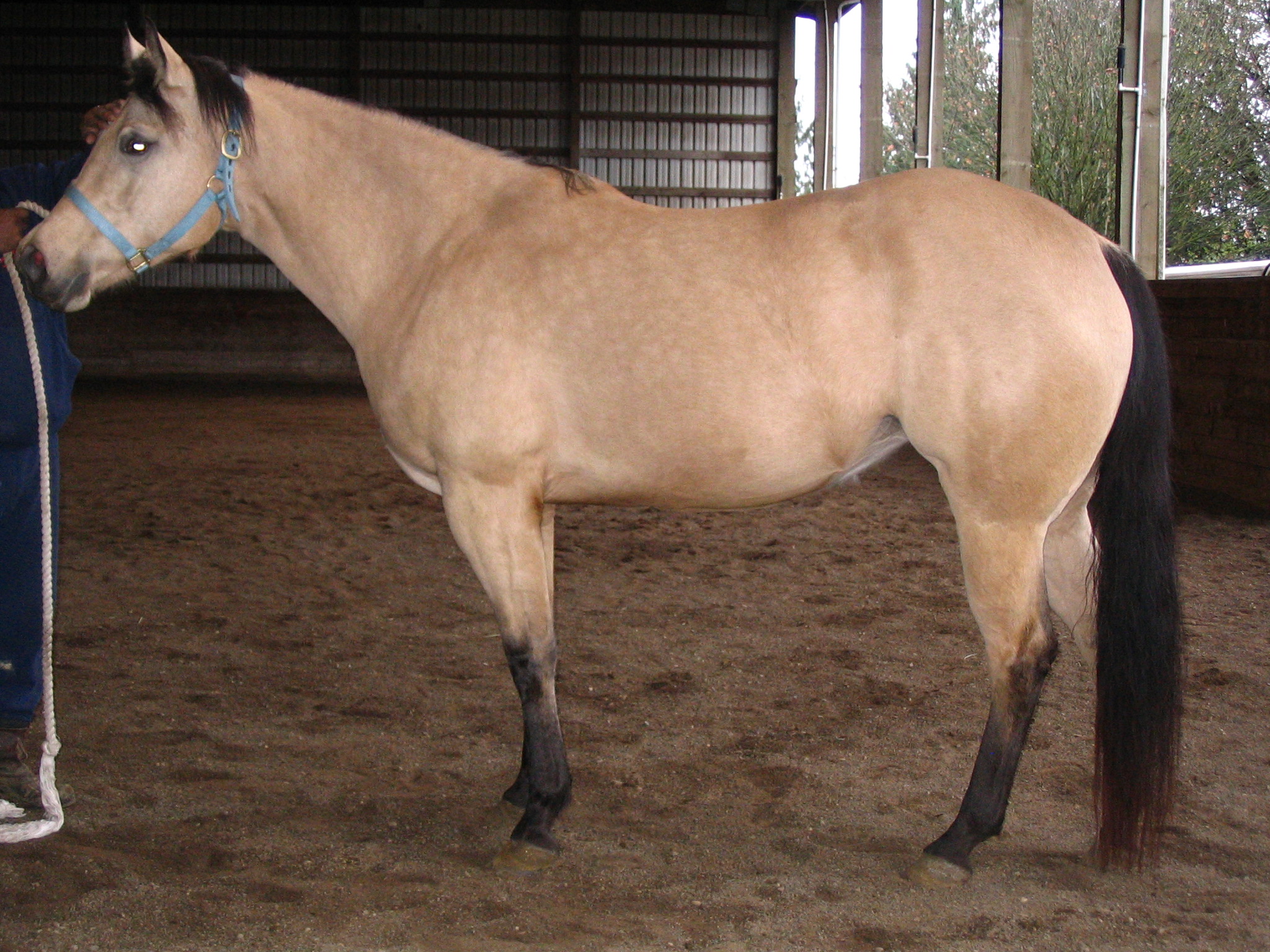 right?
left?
or
forester
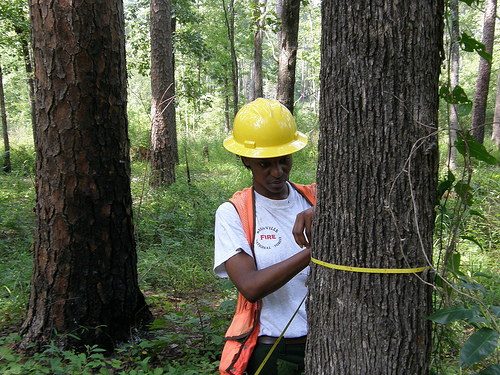 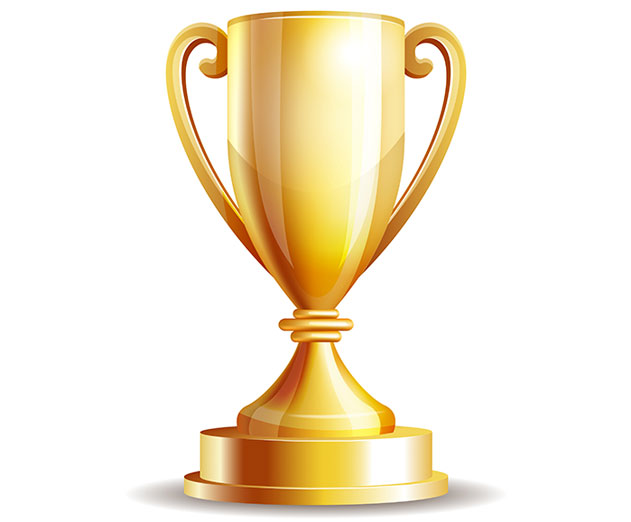 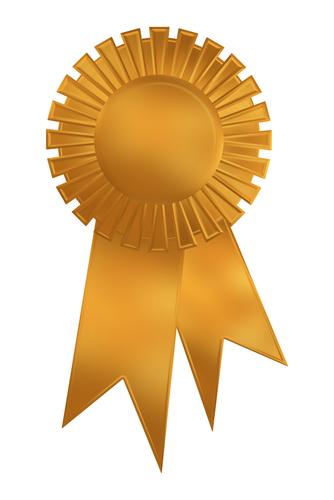 cricket
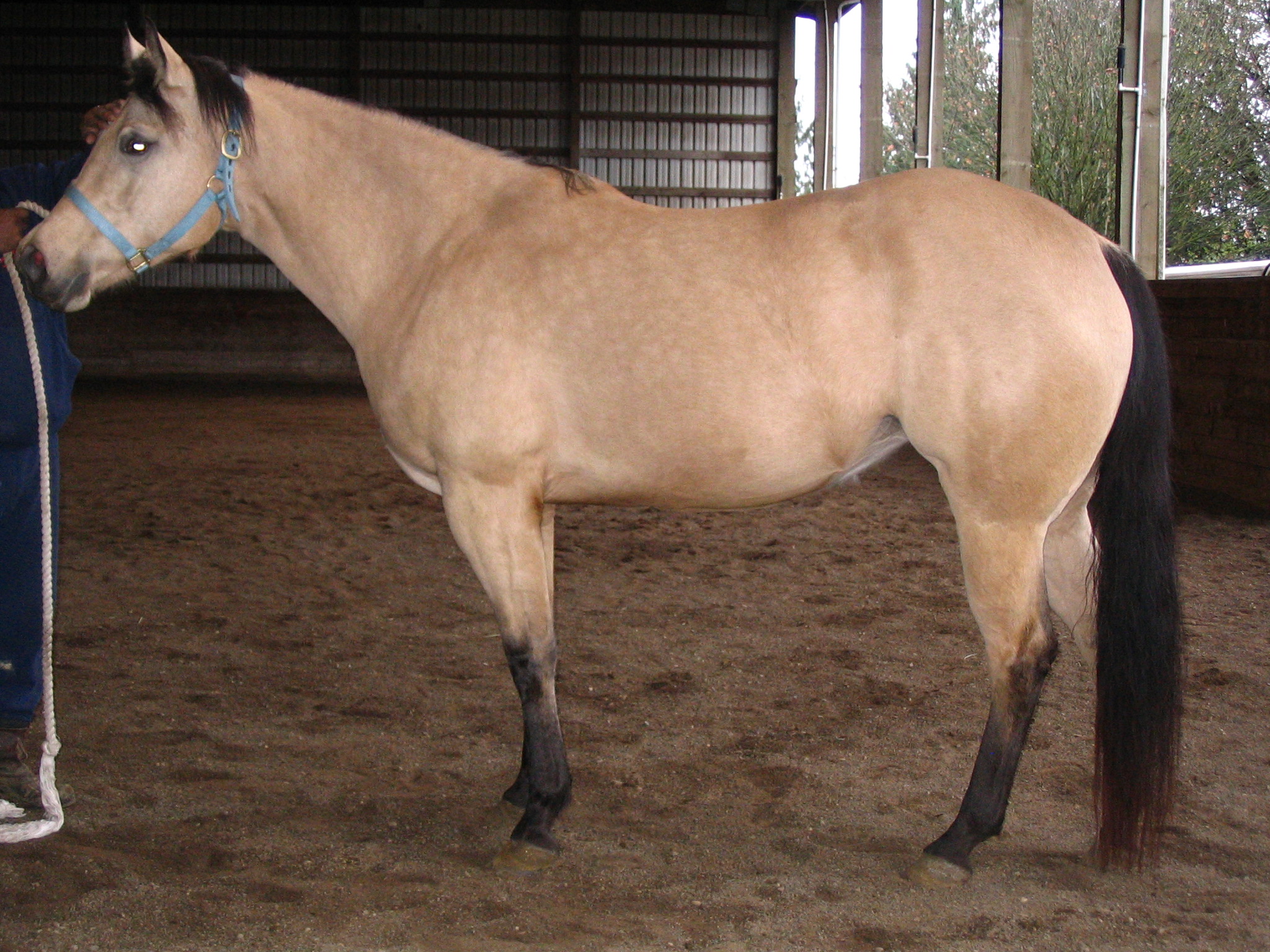 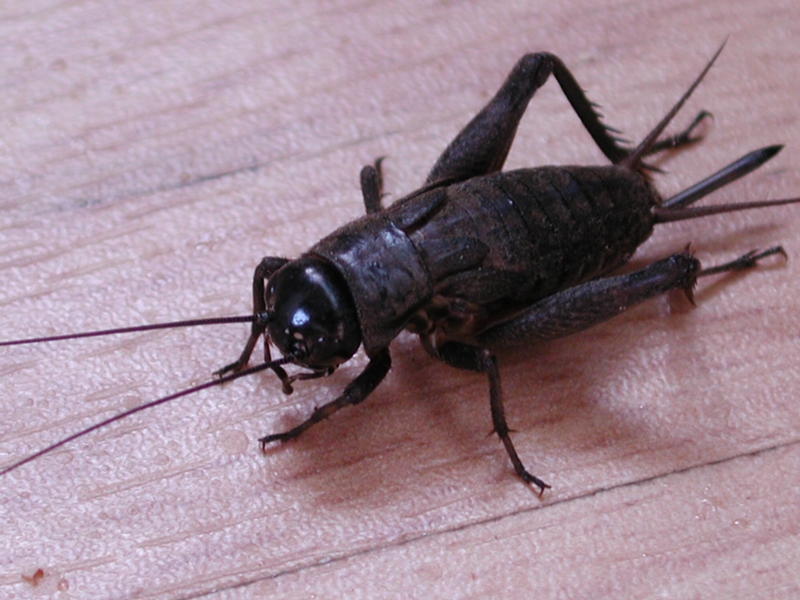 chirping
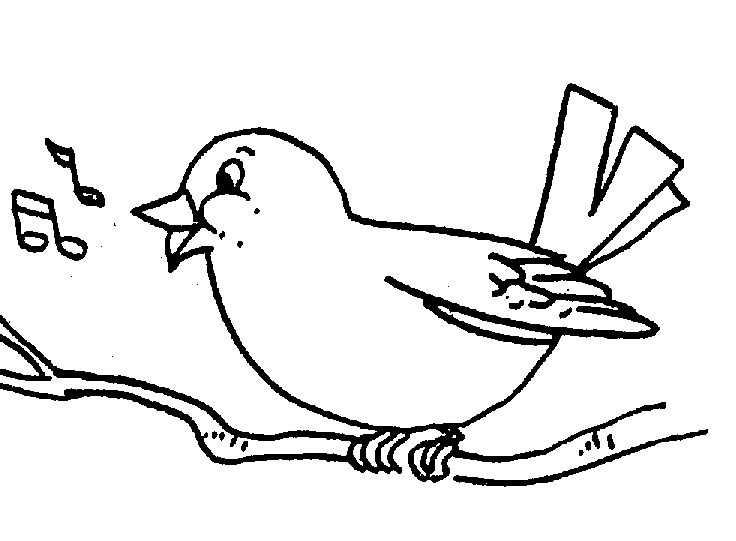 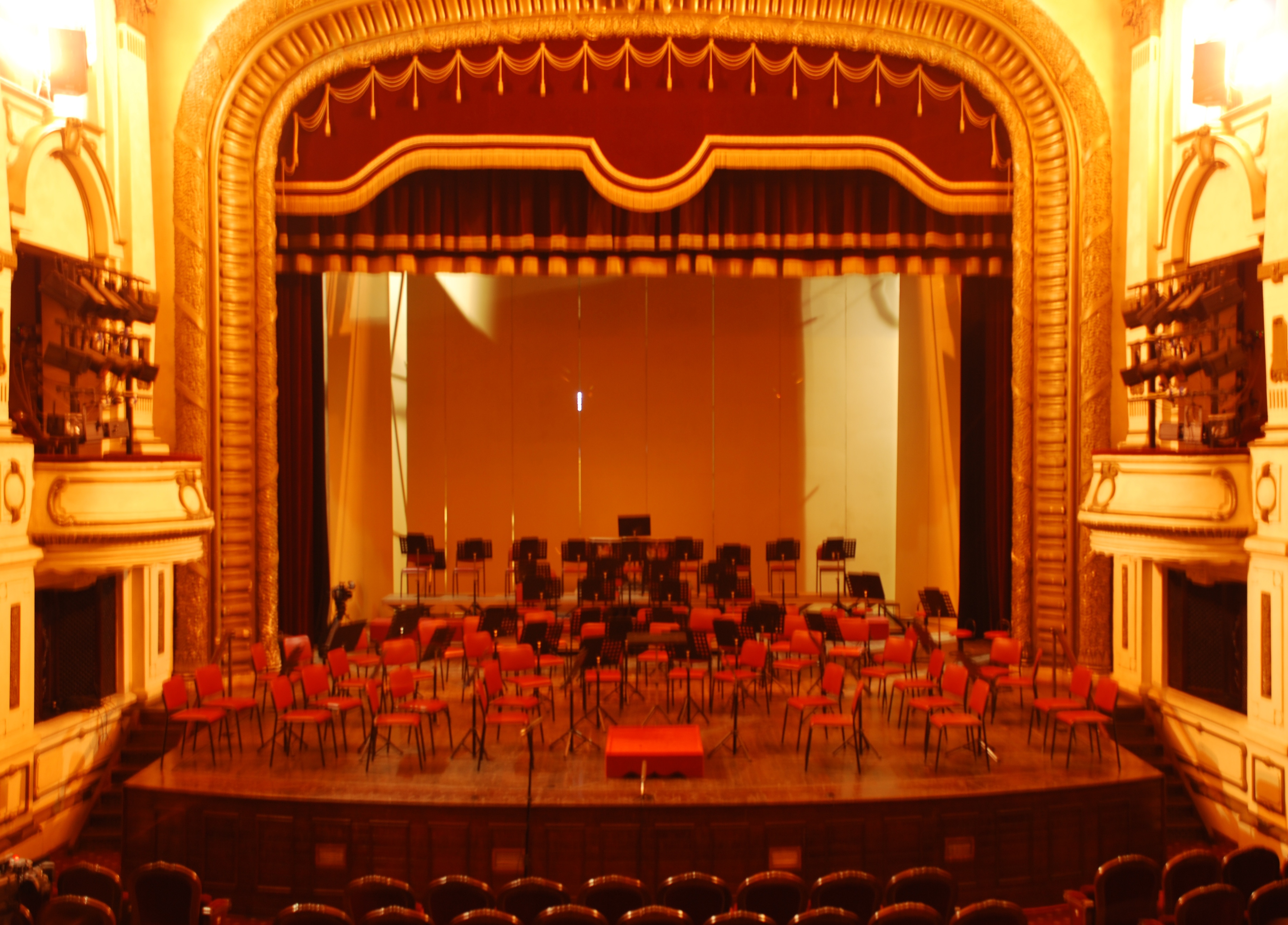 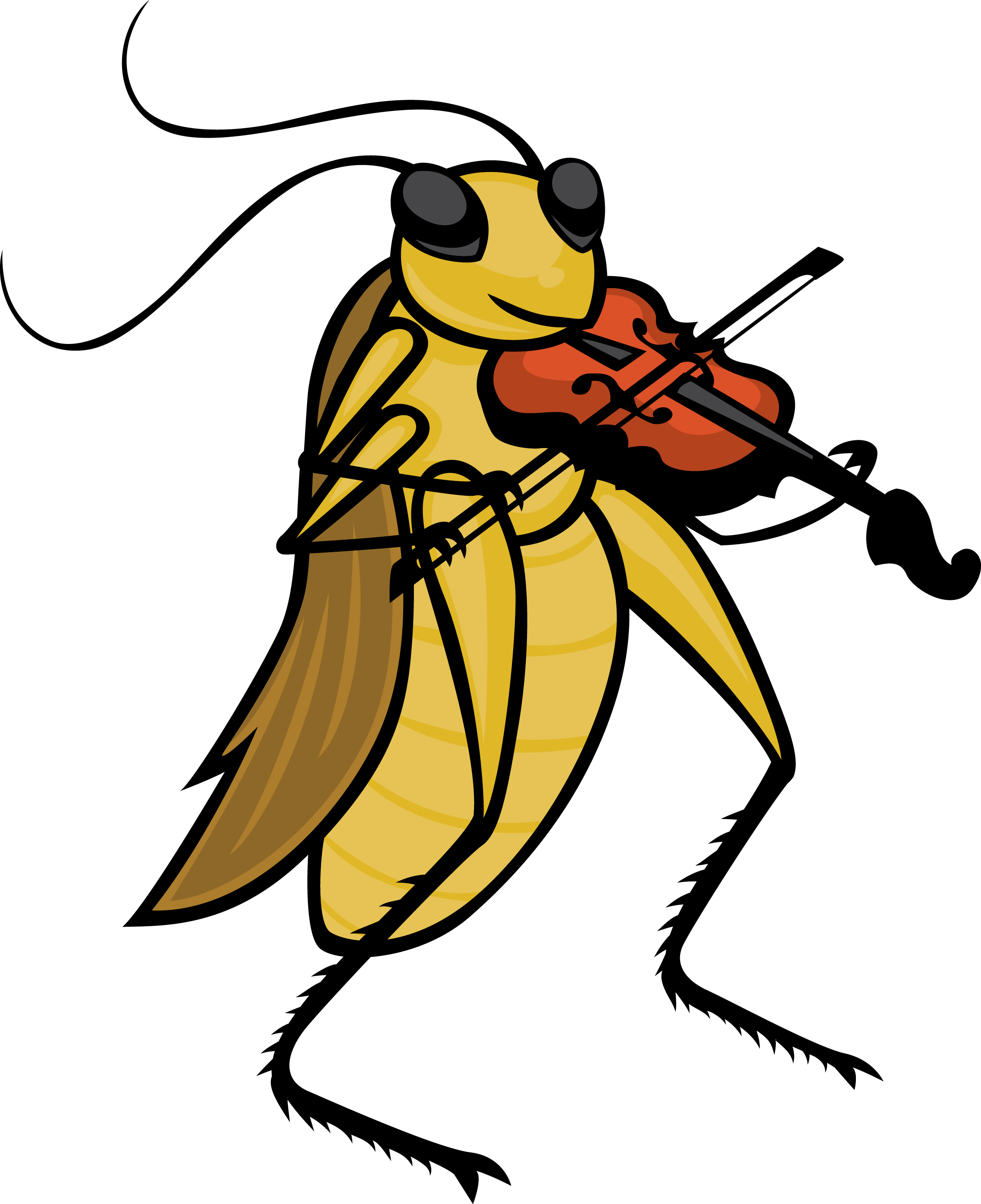 award
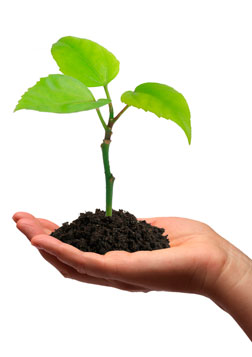 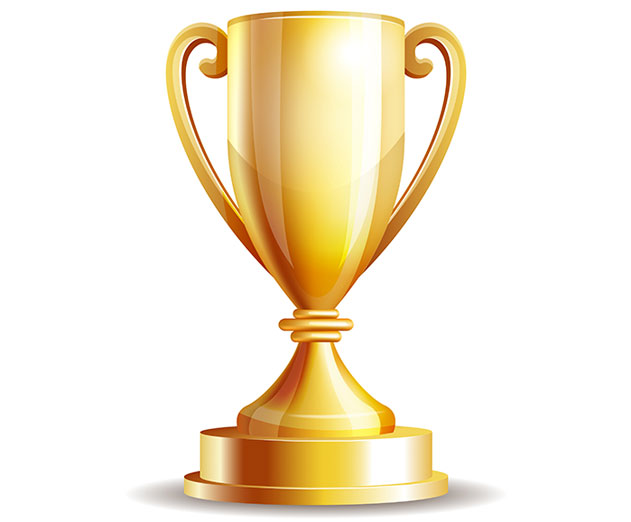 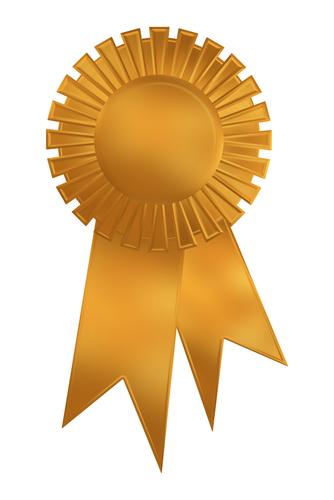 mare
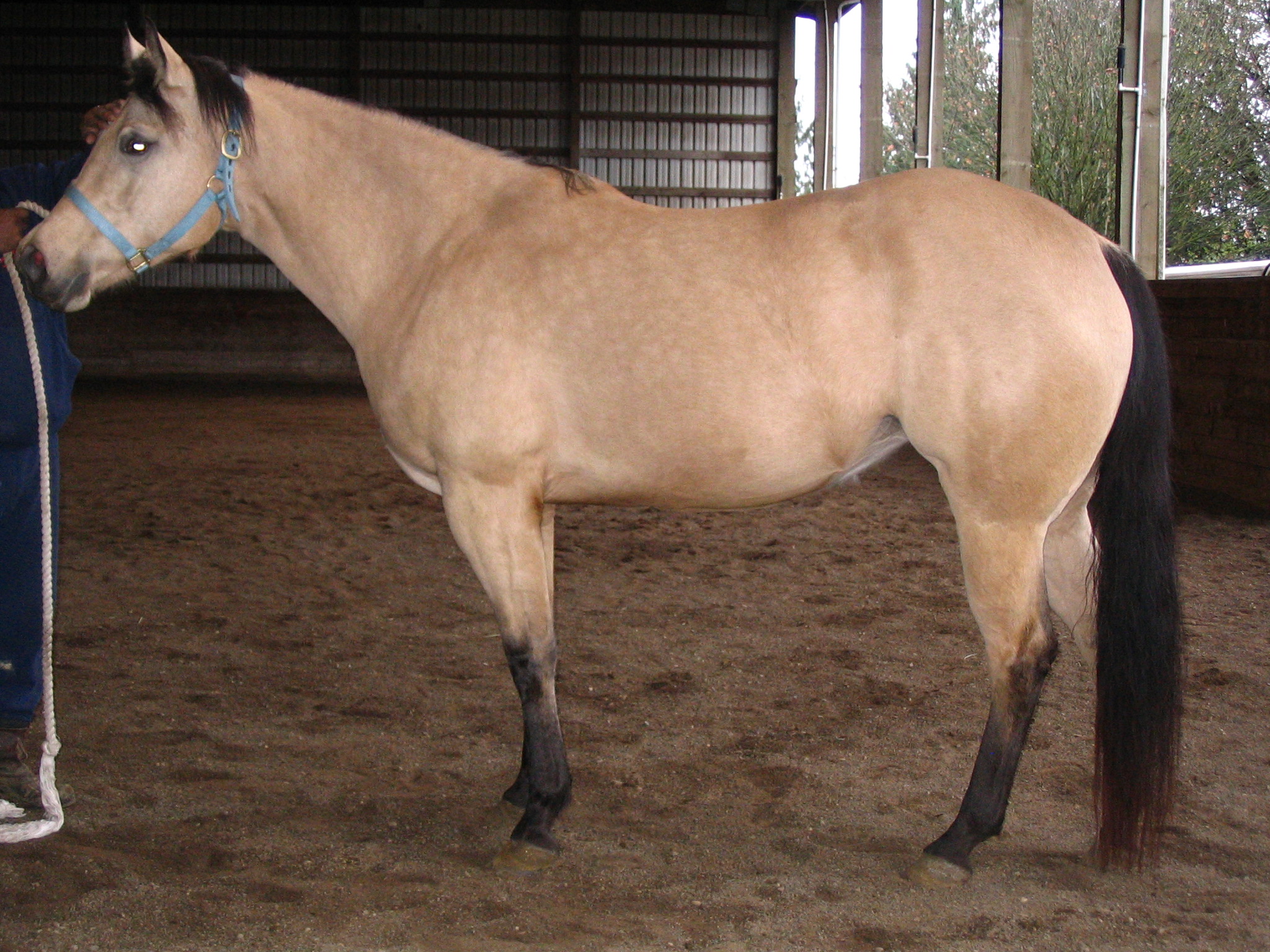 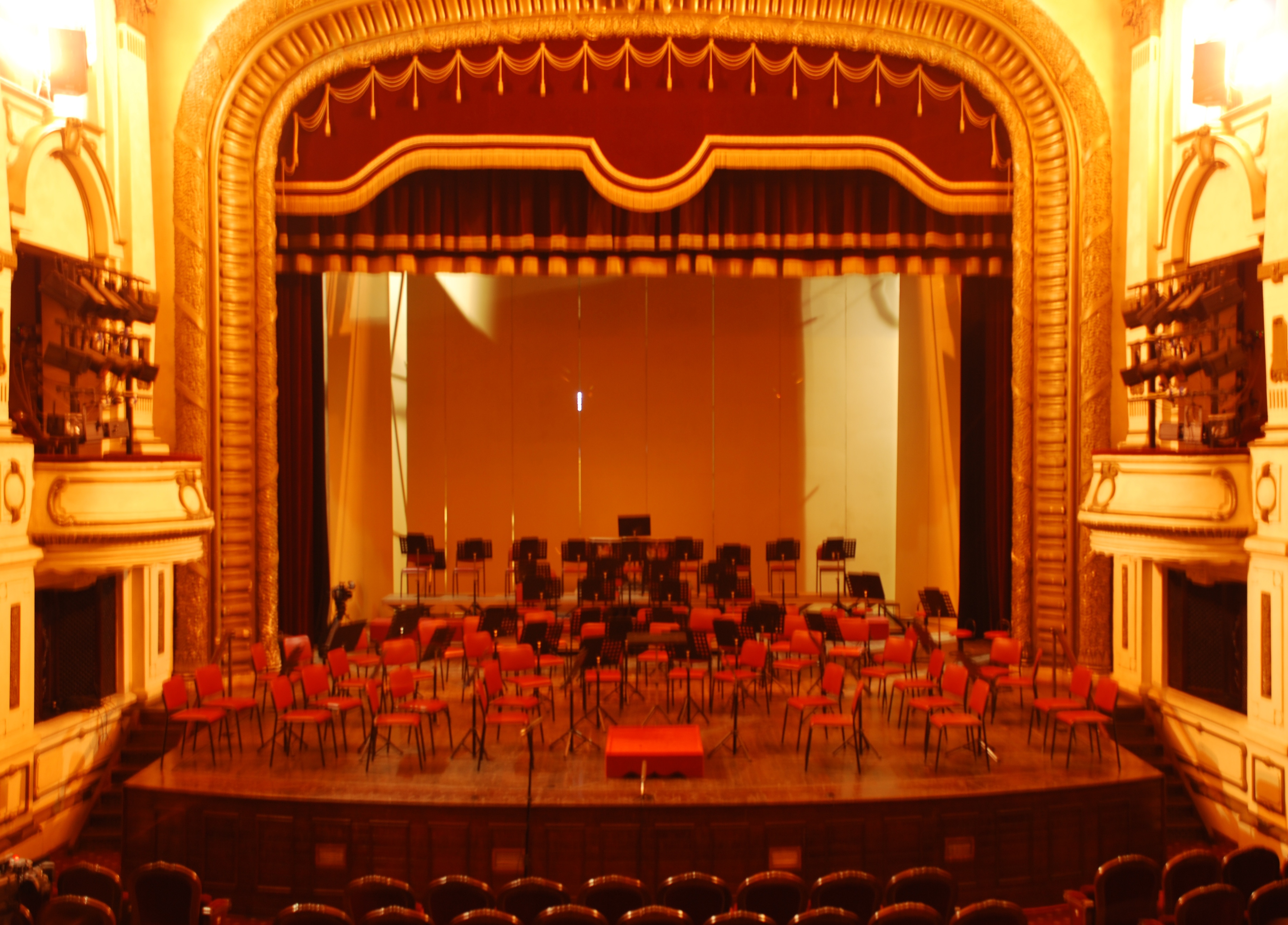 sapling
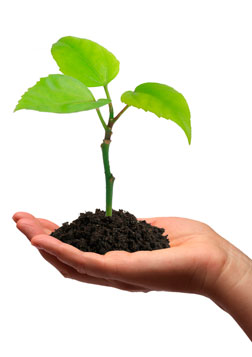 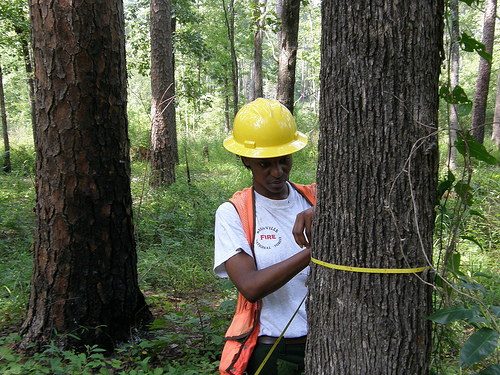 stage
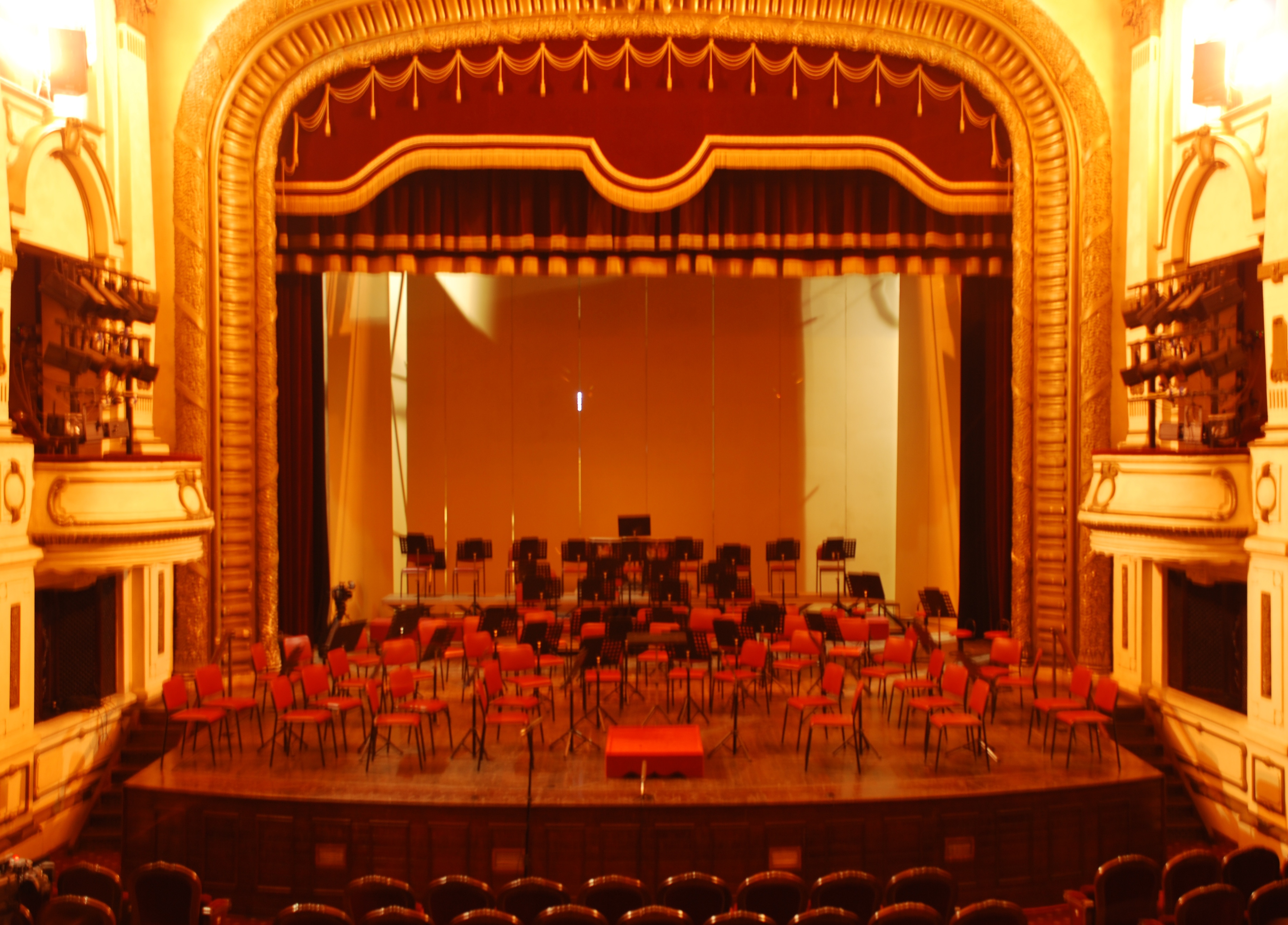 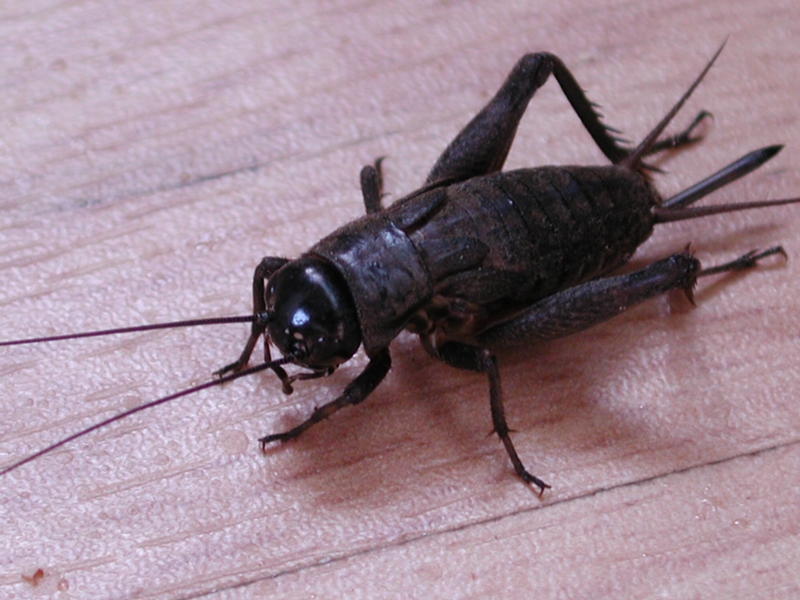 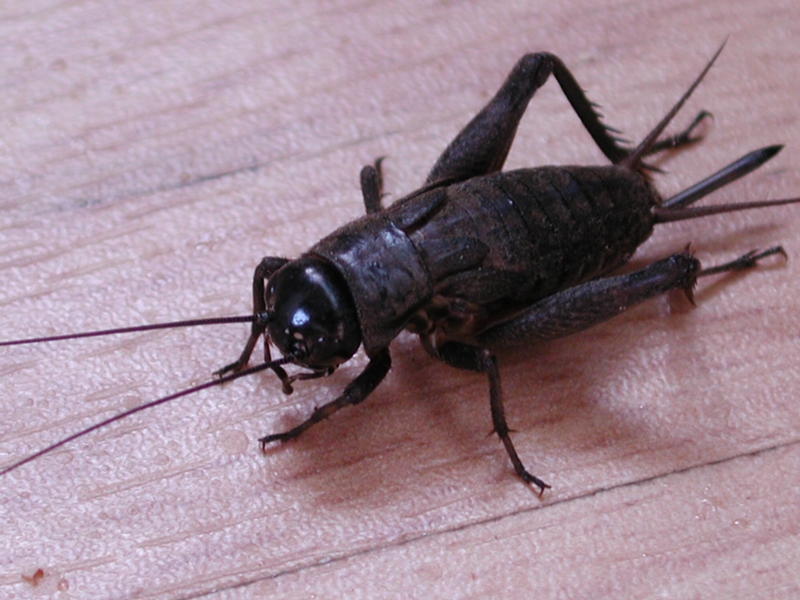 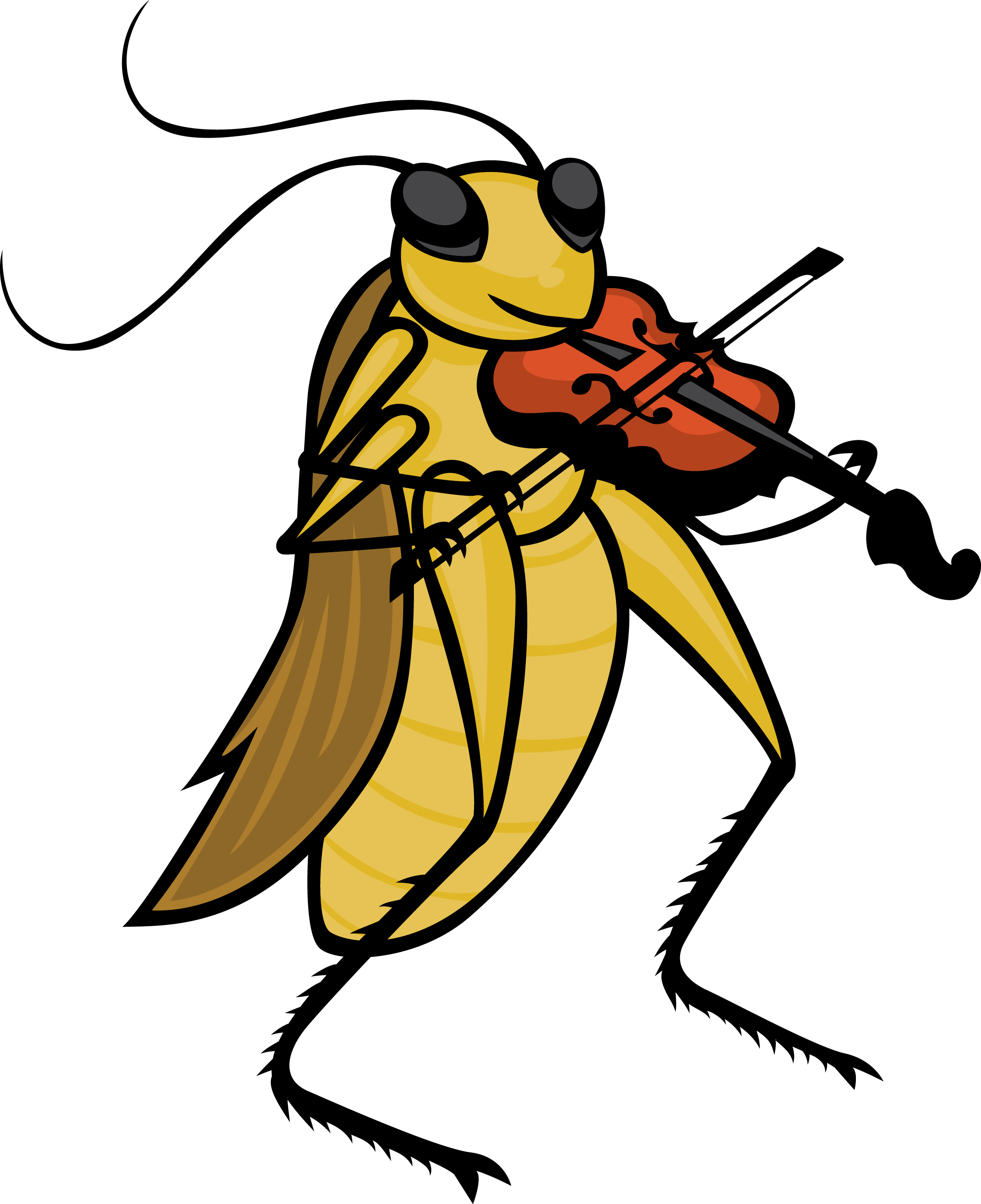 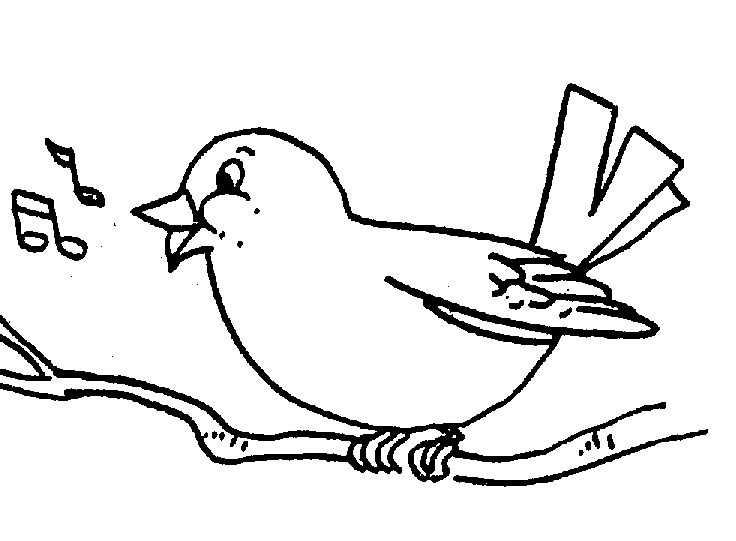 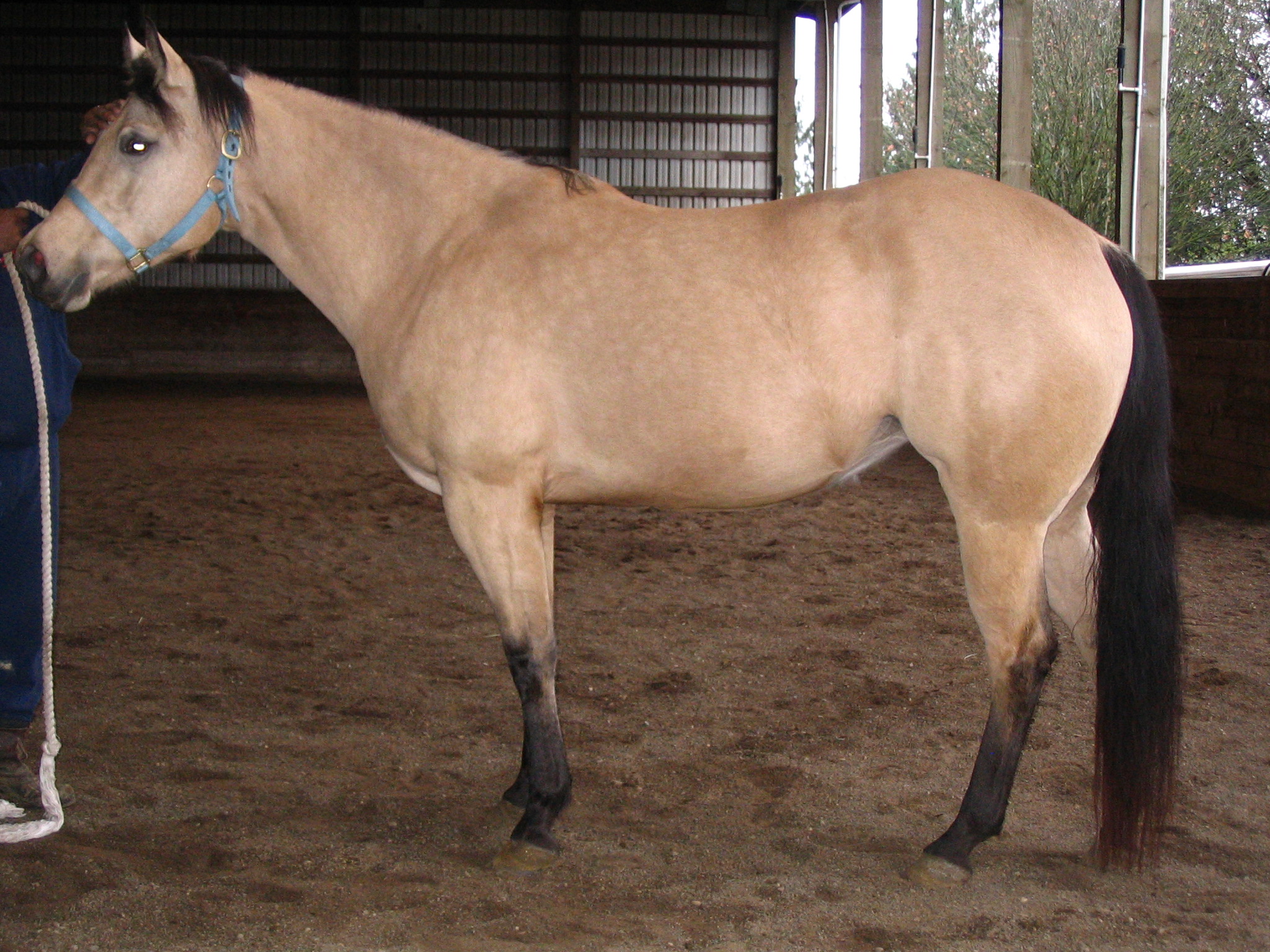 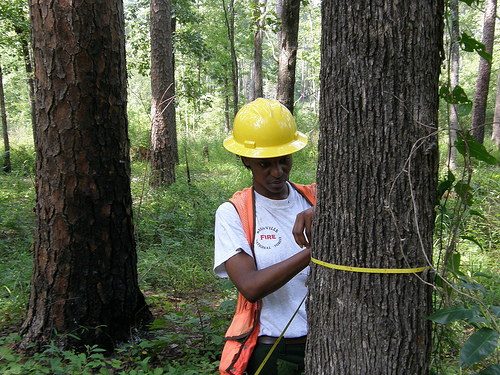 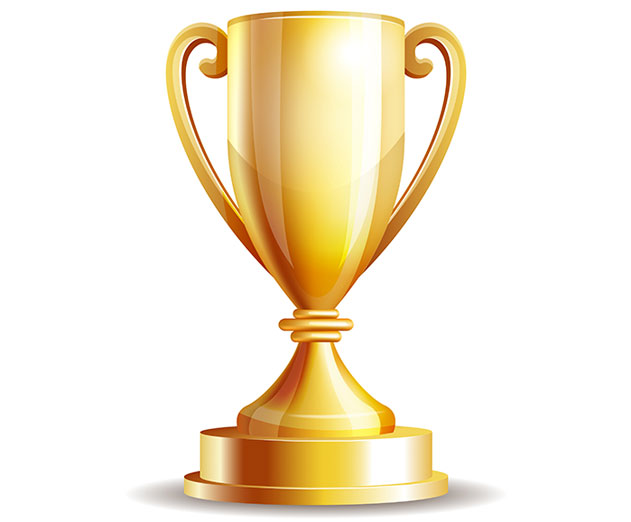 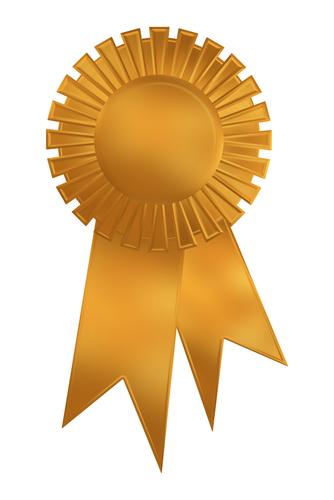 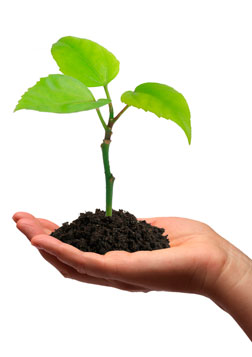 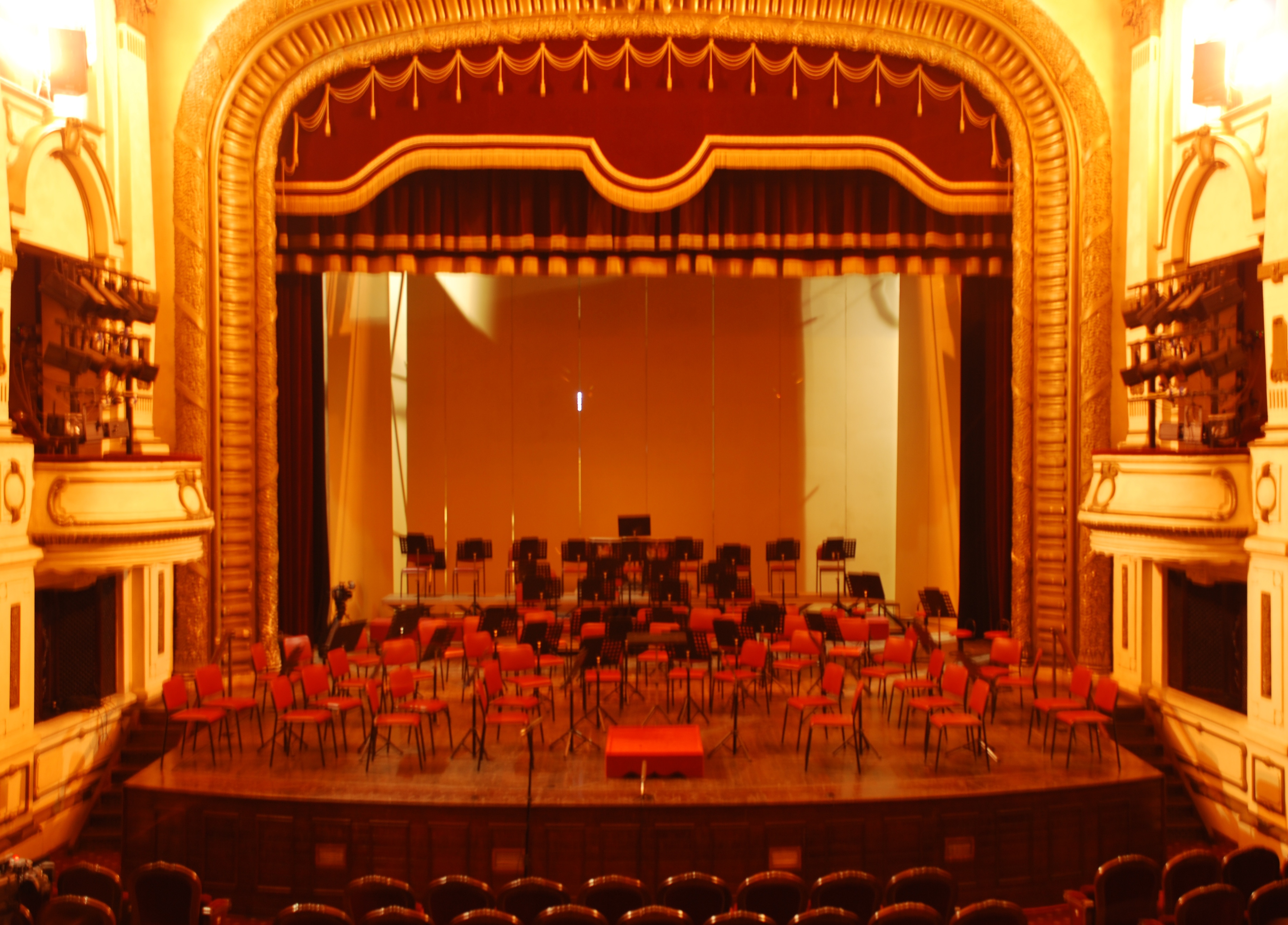 Good Job!!
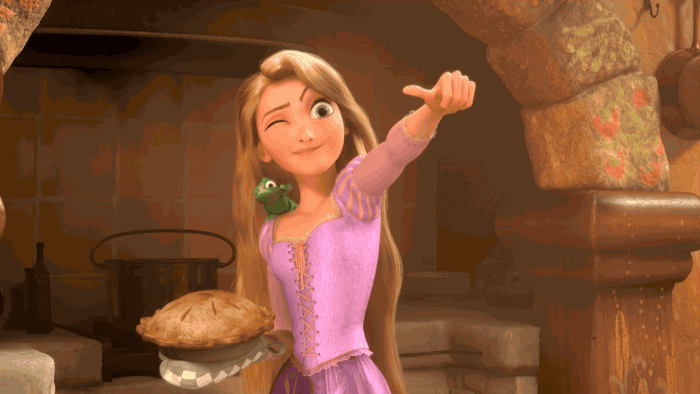